Community Data Profile
Social & Economic Factors
Name of County
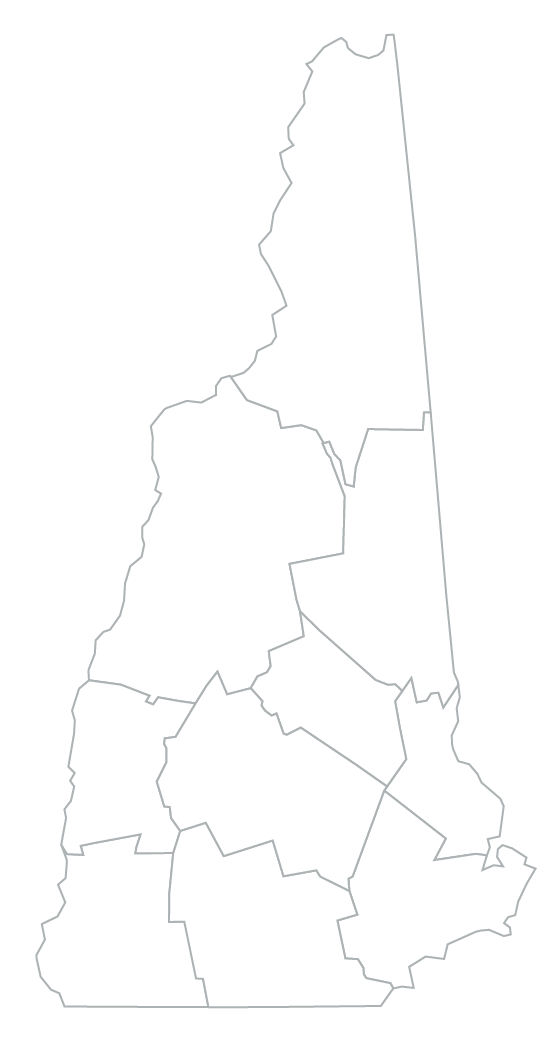 ABC County || New Hampshire
Demographic Snapshot
ABC County || New Hampshire
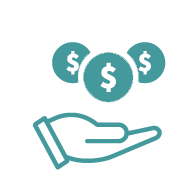 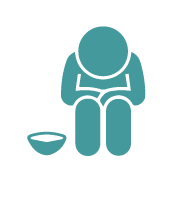 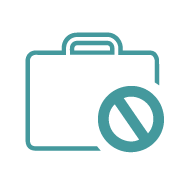 XX% || XX%unemployment rate
XX% || XX%children in poverty
$XXXXX || $XXXXXmedian household income
Ethnicity & Race
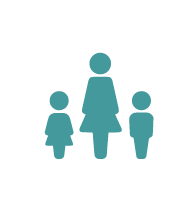 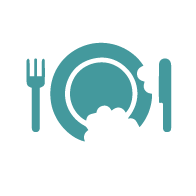 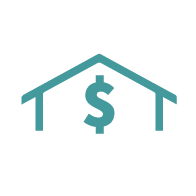 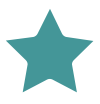 XX% || XX% households with food insecurity
XX% || XX% children in single-parent households
XX% || XX%households with severe housing problems
Population: ##### || #######
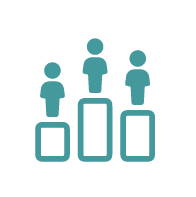 XX% || XX%persons under 5 years old
XX% || XX% persons 65 years and older
XX% || XX% persons under 18 years old
Community Health & Safety
## || ##
## || ##
## || ##
## || ##
## || ##
## || ##
XX% || XX%
ABC County || New Hampshire
youth in foster care (per 1K)
opioid-related ED visits (per 100K)
excessive drinking
suicides (per 100K)
fatal overdoses (per 100K)
substantiated child abuse cases (per 1K)
violent crime (per 100K)
1
[Speaker Notes: *** INSTRUCTIONS: Move the star on the map to the location of your county ***]
2